ШЕМЯКИН-СЫН ПОЛКА
Михаил Шемякин родился 11 ноября 1908 года в ауле Кызбурун Кабардино-Балкарской Республики. Происходил из княжеского рода Кардановых. Имя при рождении - Мухаммед.
В детстве мальчик остался сиротой и был усыновлен русским офицером Императорской Армии Петром Шемякиным, который присвоил пасынку личную фамилию и имя Михаил.
В годы Гражданской войны приемный отец был убит. Михаил осиротел во второй раз.  Позднее, уже в  Москве, беспризорника приютил красный казак Пилипенко и определил Шемякина сыном кавалерийского полка.
В 1917-1918 гг. он был воспитанником 21-го Московского сводного полка конных разведчиков, затем – разведчиком 1-го кавалерийского полка 14-й отдельной кавбригады 9-й армии.
участвовал в боях с деникинцами                        и частями барона Врангеля у станиц Староджерелиевской и Новоджерелиевской.
ДЕНИКИН
ВРАНГЕЛЬ
Служба на фронтах
.
7
За время службы           12 раз  был ранен
Награды
В 13 лет вынес на крупе своей лошади с поля                                              боя раненого комбрига  Г.К.Жукова    За ЭТО удостоился орденов Красного Знамени под  номерами 7 и 13.
ЖУКОВ Г.К.
ОРДЕН КРАСНОГО ЗНАМЕНИ
За доблесть и  мужество
Орден Красного Знамени
14.11.1941
ЗА наступательные бои           В  районе Ковманово
Орден  Красной Звезды
30.10.1942
За образцовое выполнение              боевых заданий
Орден Отечественной войны I степени
29.07.1944
ЗА выполнение              боевых заданий
17.02.1945
Орден Красного Знамени
За бои на берлинском           направлении
08.06.1945
Орден Красного Знамени
НАГРАДЫ       Заслуженные                                           Получены после войны
По Указу от 28.10.1967 за участие в событиях 1917-1922 годов
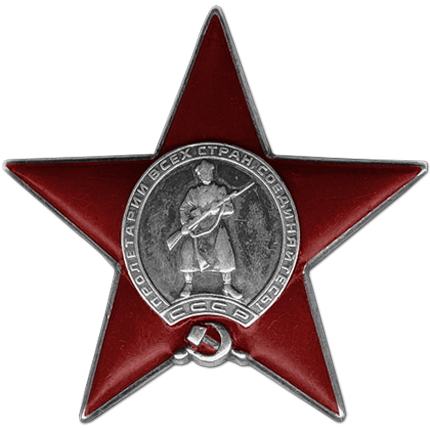 МЕДАЛИ
Медаль «XX лет РККА» 1938 г.
За оборону Москвы
НАГРАДЫ ЗА УЧАСТИЕ В ВОВ
20 лет Победы в ВОВ           За победу над Германией
30 лет Победы в ВОВ
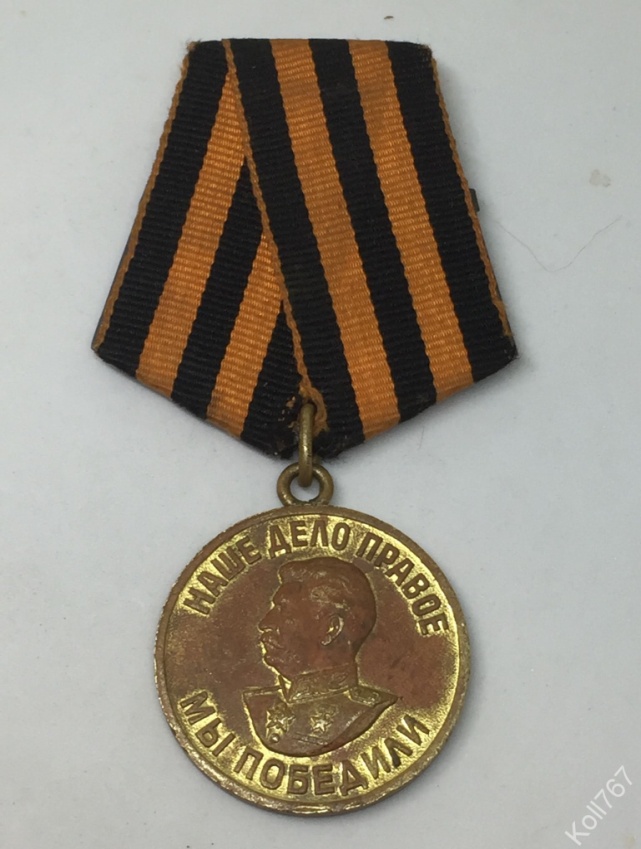 Воинские звания:  лейтенант, майор, подполковник, полковник.
После окончания Великой Отечественной войны полковник Шемякин был назначен комендантом немецкого города-крепости Кенигсберга (ныне Калининград).
Уволен в запас в 1957 году в звании полковника. После отставки поселился в городе Краснодаре, где и скончался 14 апреля 1977 года.
14 мая 2019 года в МБОУ СОШ №41    увековечили память о прославленном командире, открыв именную «Парту Героя».
29 августа 2019 года          на LXXX заседании решением Городской Думы Краснодара шестого созыва было принято присвоить МБОУ СОШ № 41 имя Михаила Петровича.
в Краснодарском государственном историко-археологическом музее – заповеднике им. Е.Д Фелицына можно видеть подлинные награды М.П. Шемякина, уникальные экспонаты, например – подарок с памятной надписью и автографом Маршала Победы — Георгия Константиновича Жукова.